Problem set 6 walkthrough
February 26, 2020
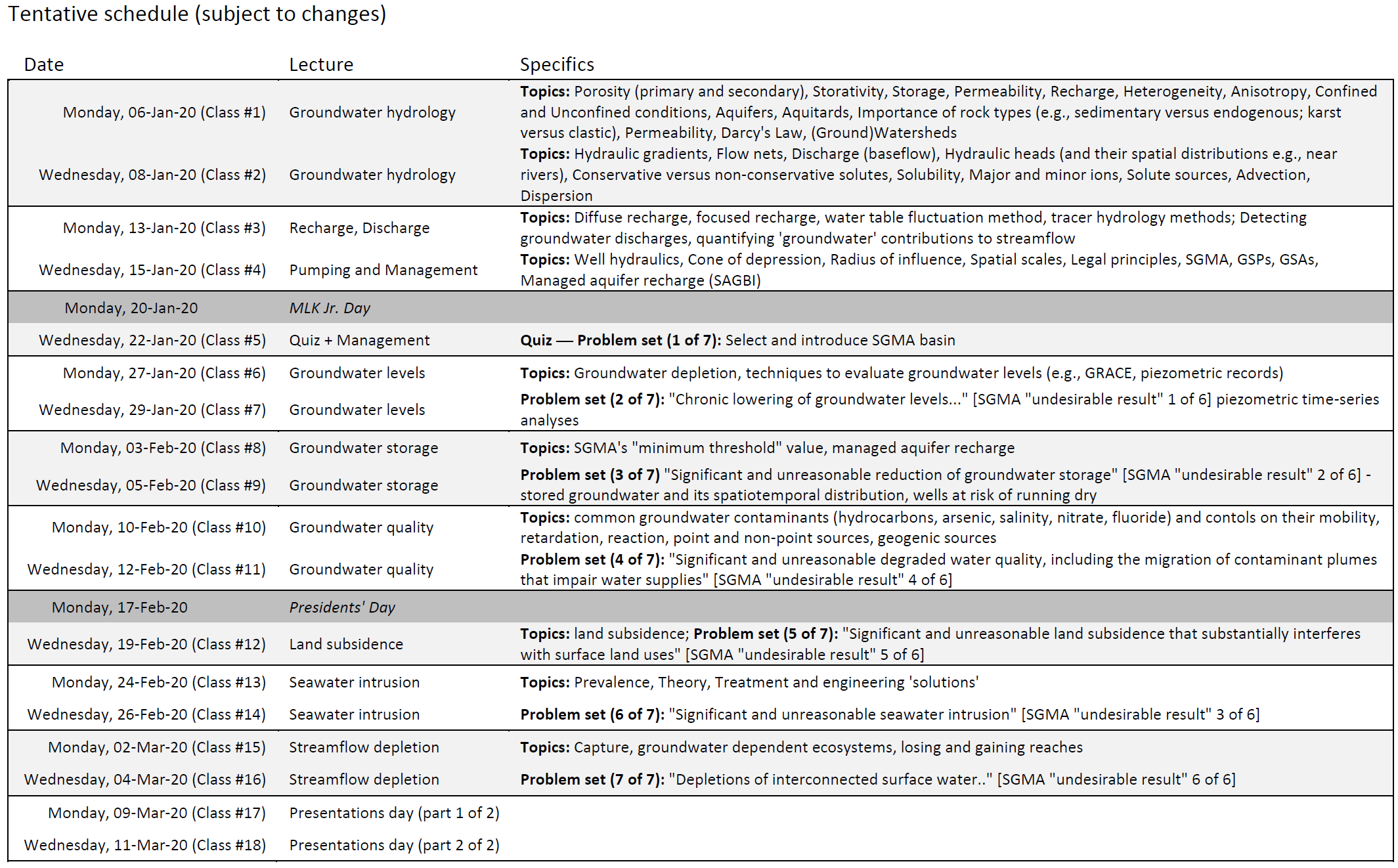 Question 1 – santa Barbara well water levels
Data available at: https://groundwaterwatch.usgs.gov/StateMap.asp?sa=CA&sc=06
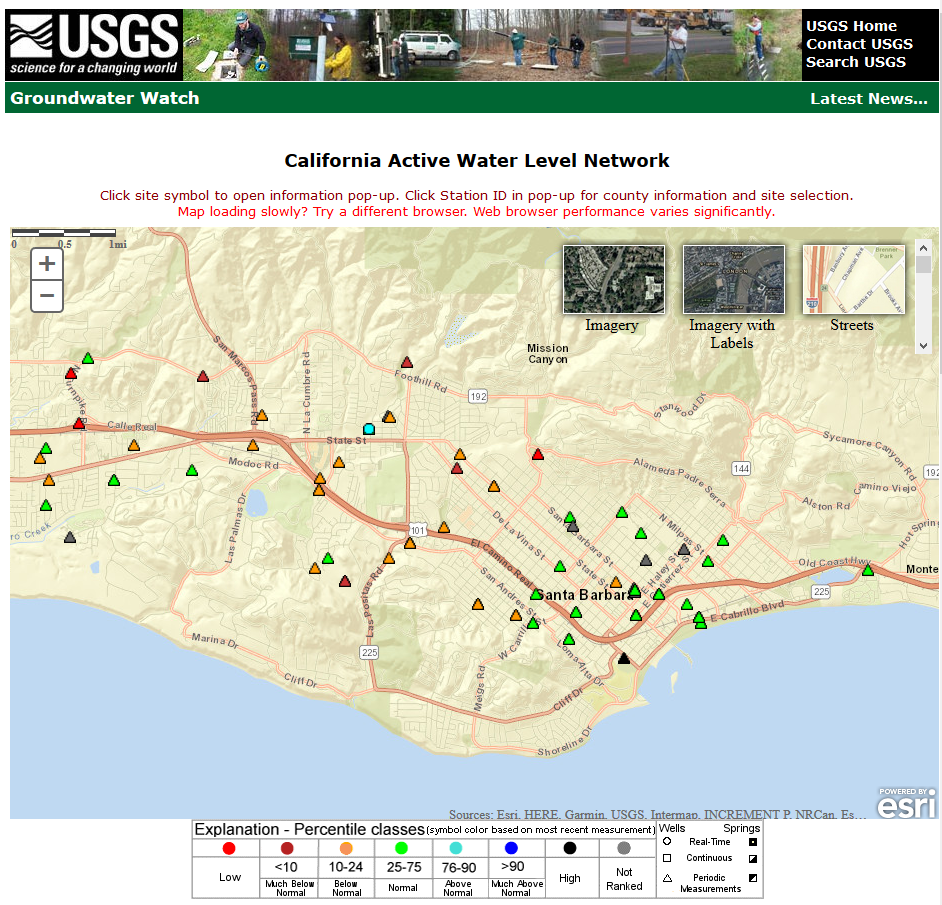 USGS 342452119405504 004N027W23F008S
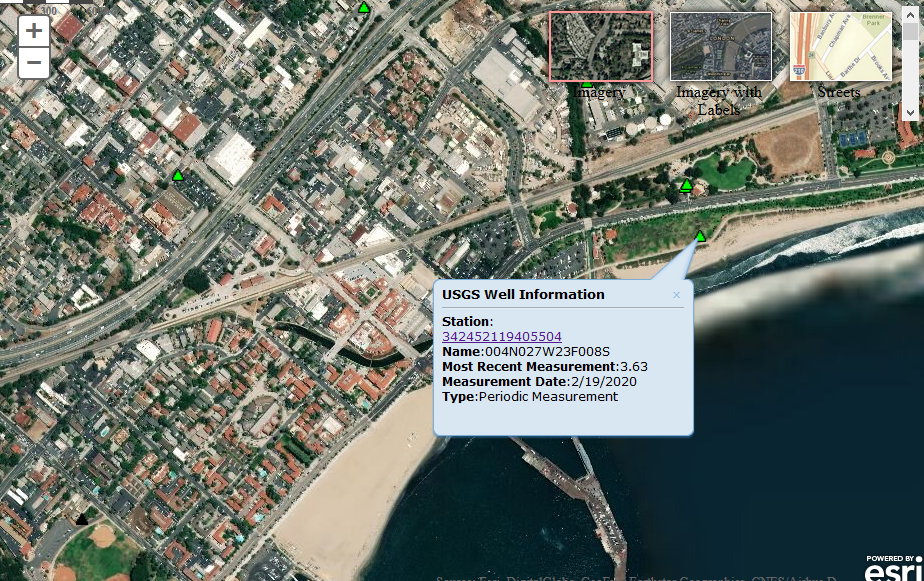 Santa Barbara County, California
Hydrologic Unit Code 18060013
Latitude  34°24'52.0", Longitude 119°40'59.8" NAD83
Land-surface elevation 9.56 feet above NGVD29
The depth of the well is 430 feet below land surface.
The depth of the hole is 438 feet below land surface.
This well is completed in the California Coastal Basin aquifers (N100CACSTL) national aquifer.
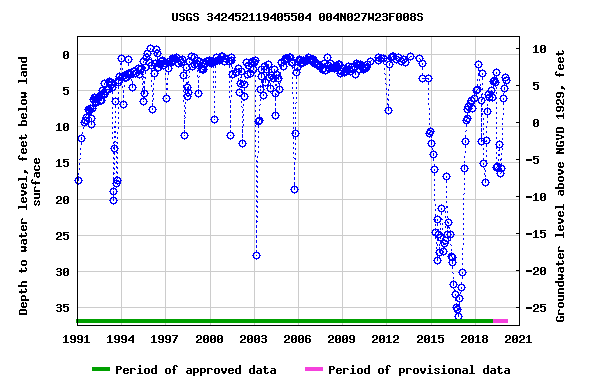 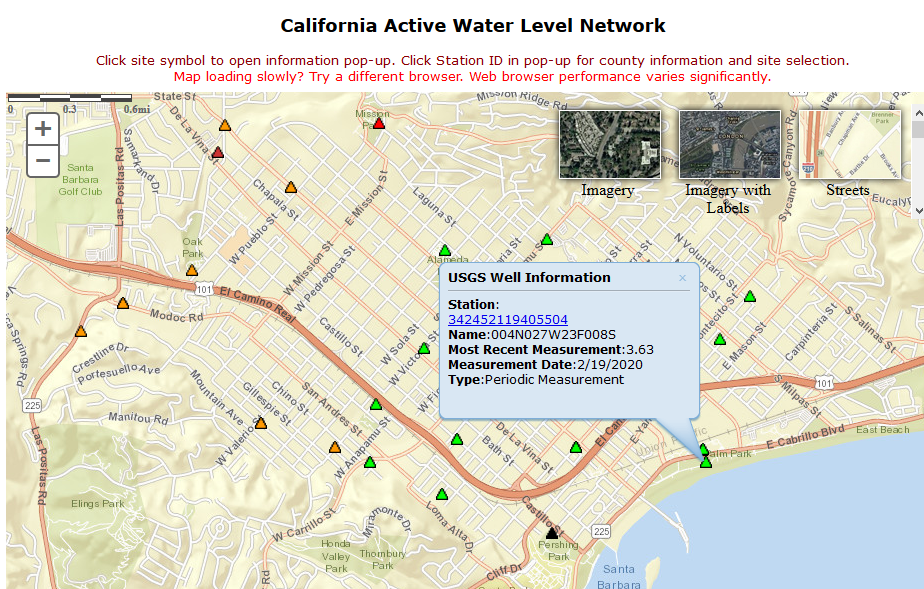 342603119430401 - 004N027W16C001S
Latitude 34°26'02.1", Longitude 119°43'07.9"   NAD83
    Santa Barbara County, California, Hydrologic Unit 18060013
    Well depth: 330 feet
    Hole depth: 360 feet
    Land surface altitude: 210.00feet above NGVD29.
    Well completed in "California Coastal Basin aquifers" (N100CACSTL) national aquifer.
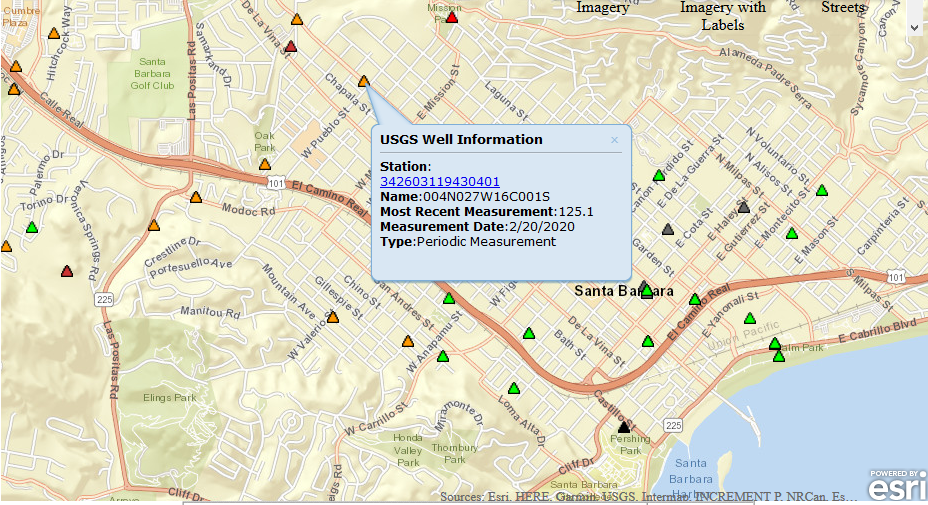 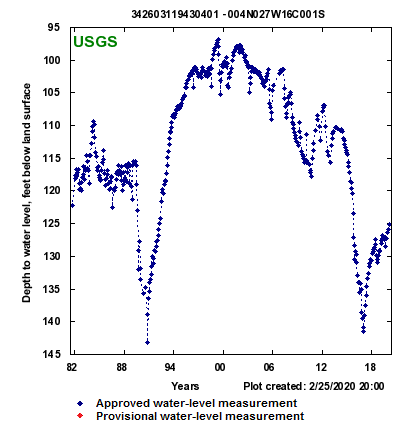 Data download
https://www.waterqualitydata.us/portal/#siteType=Well&pCode=70301&mimeType=xlsx 

Must download “Sample results (phys/chem)” separately from station data
I deleted n=26,552 measurements where no data were available for either hole depth or well depth. Well depth data were used where available; where these data were unavailable the hole depth was used as a proxy for the well depth (accepting that doing so introduces some uncertainty as to the actual depths of wells in the resulting compiled dataset). I retained only the most recent measurement in the dataset (i.e., if more than one TDS measurement exists for a single well, I deleted earlier measurements and kept the most recent TDS measurement)
Your sgma basins and tds measurements
Plot total dissolved solids (in mg/L) versus well depth for your basin
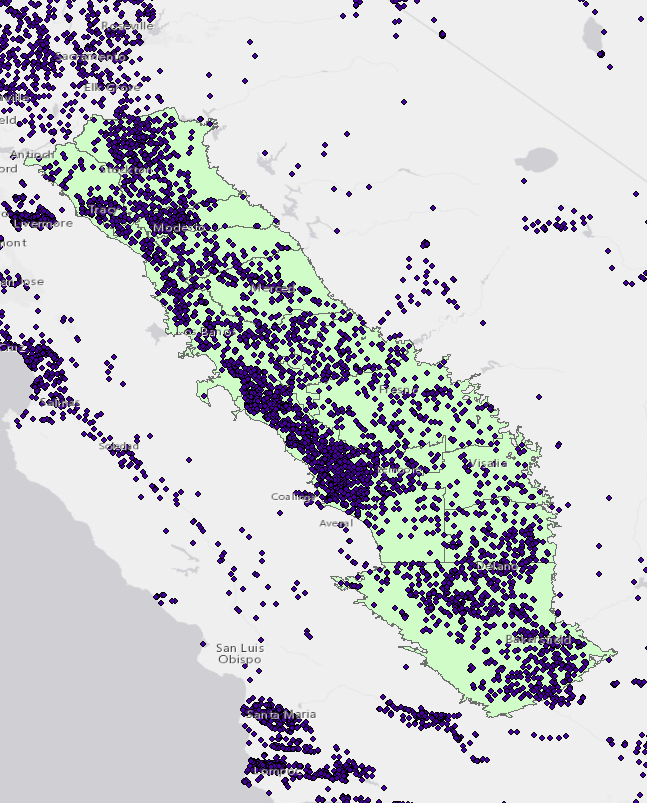 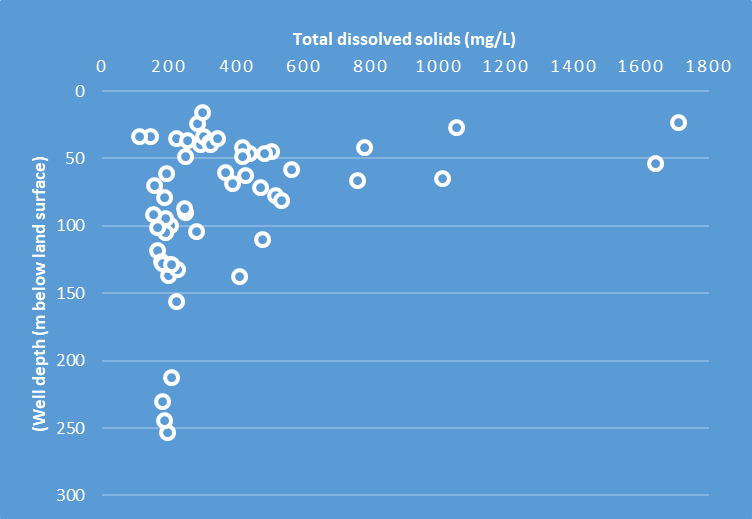 TDS and drinking water standards
For secondary drinking water standard information see: https://www.epa.gov/sdwa/secondary-drinking-water-standards-guidance-nuisance-chemicals
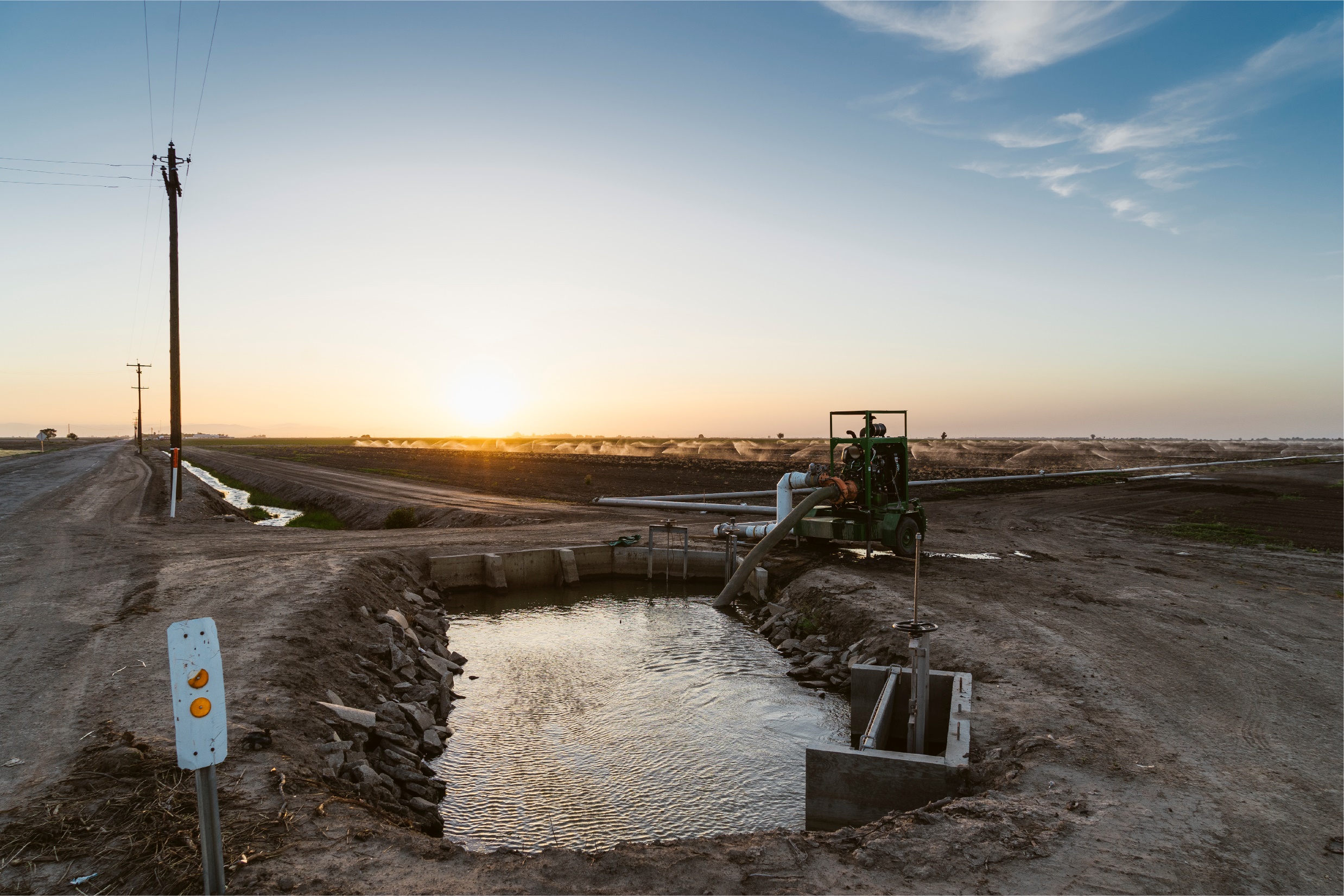 Problem set 6
photo by Chad Ress (chadress.com)
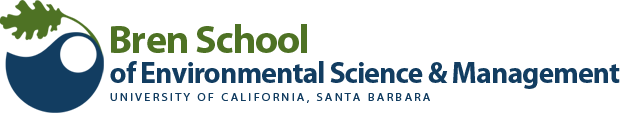